Предметы народных промыслов в нашей повседневной жизни.
Гжель
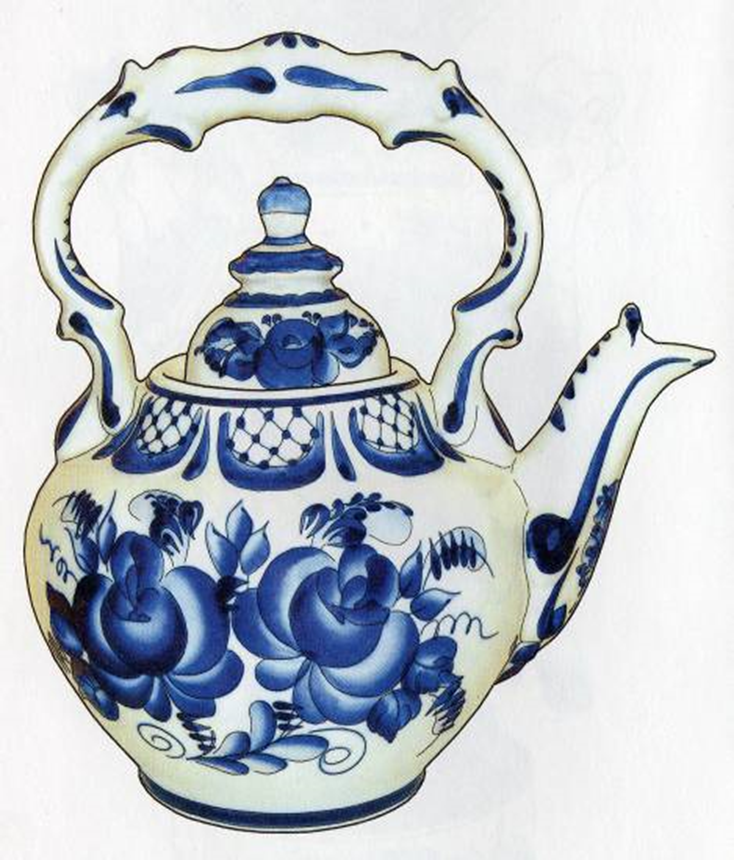 Городецкая роспись
Хохлома
Жостово
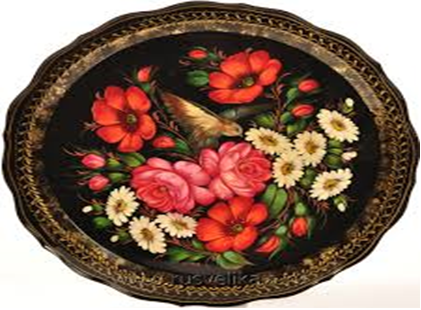 Дымковская игрушка
Узелковый батик
У матрёшки дед - японец
Вот как это было!
С  острова Хонсю привезли японскую точеную фигурку буддистского святого Фукуруджи (Фукурума), которая оказалась с “сюрпризом” - она разымалась на две части. Узкоглазый дедуля был вырезан из дерева и содержал в себе целое семейство из пяти фигурок, вставленных одна в другую. Это были божества счастья и долголетия .
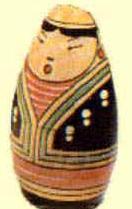 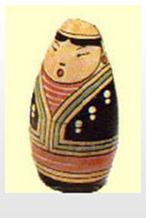 Эта фигурка и натолкнула русских на создание своего варианта разъемной игрушки
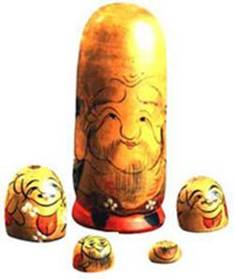 ПЕРВАЯ МАТРЕШКА
Первую матрешку в России выточил из дерева токарь Василий Звёздочкин. Художник Сергей Малютин расписал фигурку на русский лад. Это была круглолицая румяная девушка в цветастом платке, сарафане, с чёрным петухом в руке. Игрушка состояла из восьми фигурок. Девочки менялись с мальчиками, а венчал это семейство спелёнутый младенец.
История возникновения матрёшки.
Почти всегда они имеют яйцевидную форму с плоским донцем и состоят из двух частей — верхней и нижней. По традиции рисуется женщина в сарафане и платке.
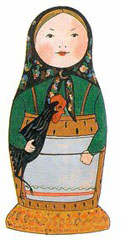 Матрешка – обобщенный образ русской красавицы
Самым распространенным на Руси именем была Матрёна,  означающее мать, если ласково - то Матрёшка.

 Матрешка выражает образ русской красавицы: круглое лицо, яркие щеки, черные брови, маленький рот. Такой же образ красавицы воспевался в русских песнях и сказках.
Технология изготовления матрёшки   Как же появляется на свет матрёшка?
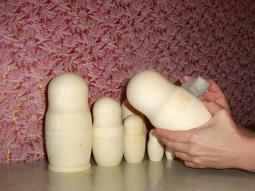 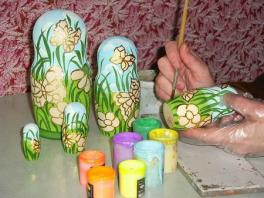 Деревянную матрёшку зачищают и грунтуют
Расписывают гуашью, акварелью или акрилом
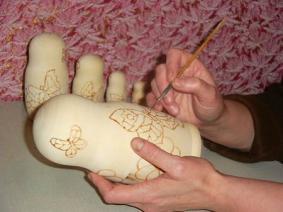 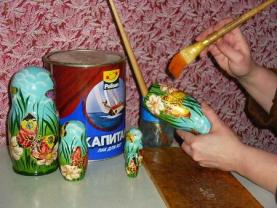 Основа рисунка выполняется карандашом
После раскраски лакируют
Традиционные матрешки
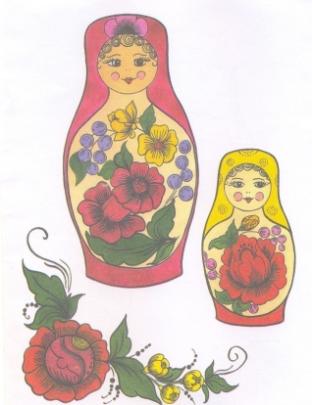 Сергиев Посадская
Полохов
Майданская
Семёновская
Сергиев Посадская матрешка (Загорская)
Сергиев Посадская матрешка одета в рубаху и сарафан, на голове – платок с узорами. Она расписана чистыми яркими цветами. Черные линии  подчеркивают детали одежды и черты лица Матрешки.
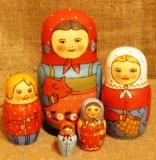 Семёновская матрешка
У матрешек из Семёнова на фартуках яркие букеты: чем больше матрешка, тем крупнее цветы в букете. Основной цвет в росписи — красный, черный контур обозначает край фартука и рукава кофты. На голове платок, украшенный по кайме.
Полохов Майданская матрешка
Полохов Майданские матрешки можно узнать по необычной форме головы, удлиненной фигуре  и характерному малиновому цвету. Рядом с малиновым цветом - темно-зеленый, а с синим — желтый. Мастера из Полохов Майдана украшают свою матрешку так, чтобы цветы, ягоды и листья сплошным ковром закрыли ее фигурку спереди. Лицо матрешки порой изображают одним черным цветом, окружают забавными кудряшками.
АВТОРСКАЯ МАТРЁШКА
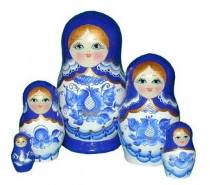 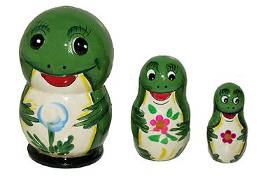 Появляются на свет в разных местах России – Москве, Кирове, Сергиевом Посаде, Санкт-Петербурге, Твери. Дизайн таких кукол зависит от фантазии художника, их автора. Автор, как правило, лишь слегка отражает в 
своей игрушке русские традиции, вкладывая в нее новый смысл и сюжет.
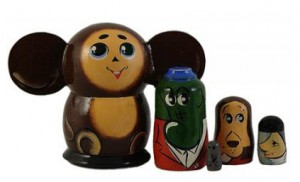 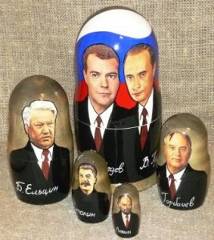 Современные авторские матрешки
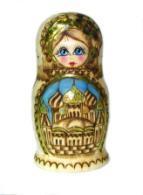 С памятниками архитектуры
С живописными пейзажами
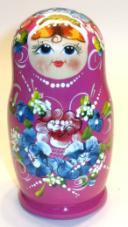 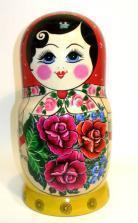 С цветочными мотивами
С сюжетами из народных сказок
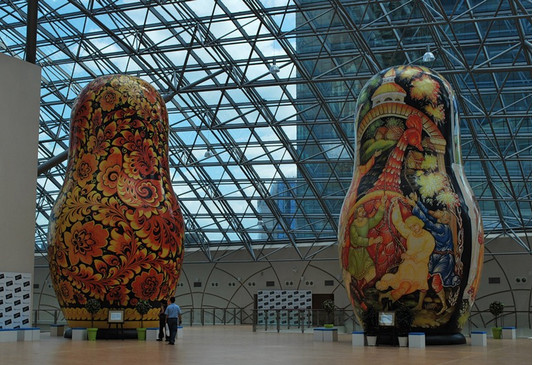 Художник Борис Краснов расписал самые большие авторские матрешки, которые стоят в ТЦ «Афимолл» в Москве.
Их высота 30 метров, они расписаны под Гжель и Хохлому, городецкую роспись, на некоторых изображены русские сказки.
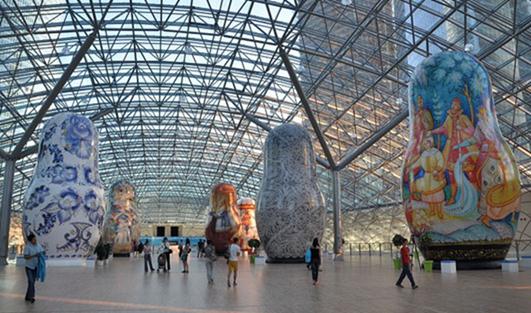 Матрешка – это постоянный источник народного творчества, она обладает большим потенциалом из-за своего уникального устройства вложенияодной куклы в другую.
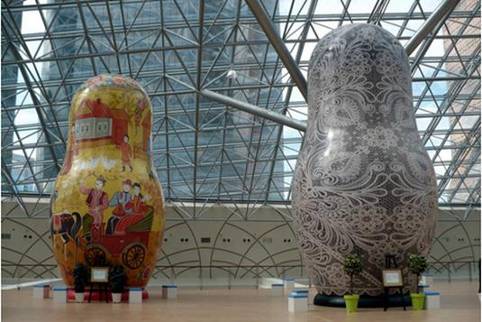 Найдите пять отличий
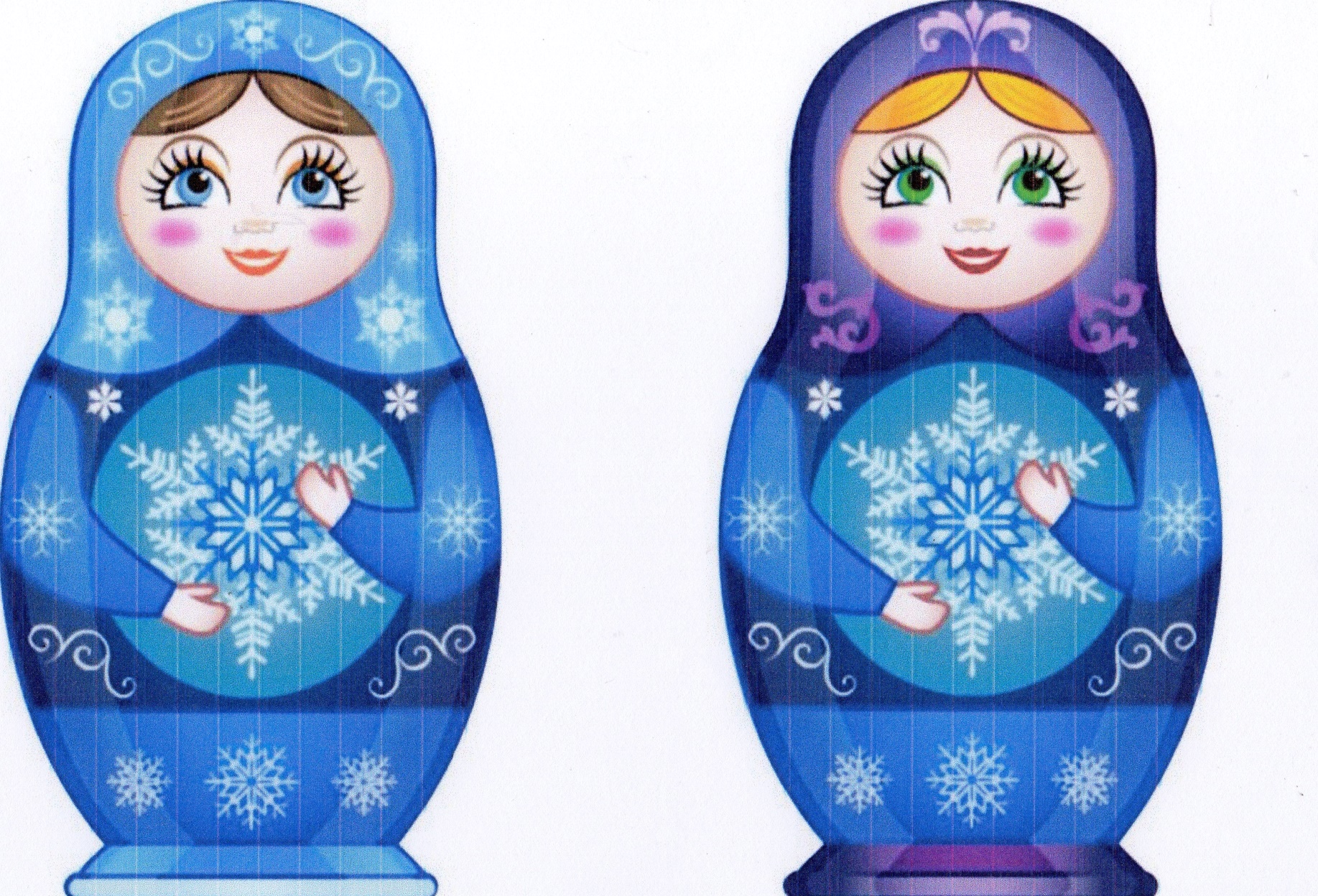 Домашнее задание:
Всем: нарисовать свою авторскую матрёшку. 
Желающим: подготовить сообщение или слайд-презентацию «Художественные промыслы России».
СПАСИБО ЗА ВНИМАНИЕ
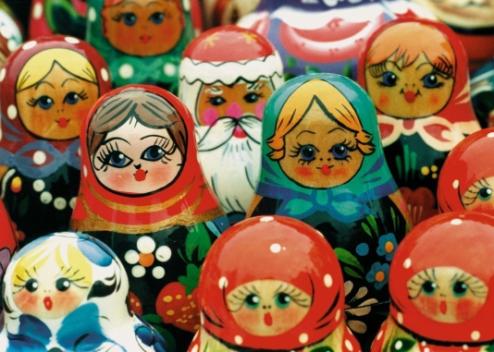